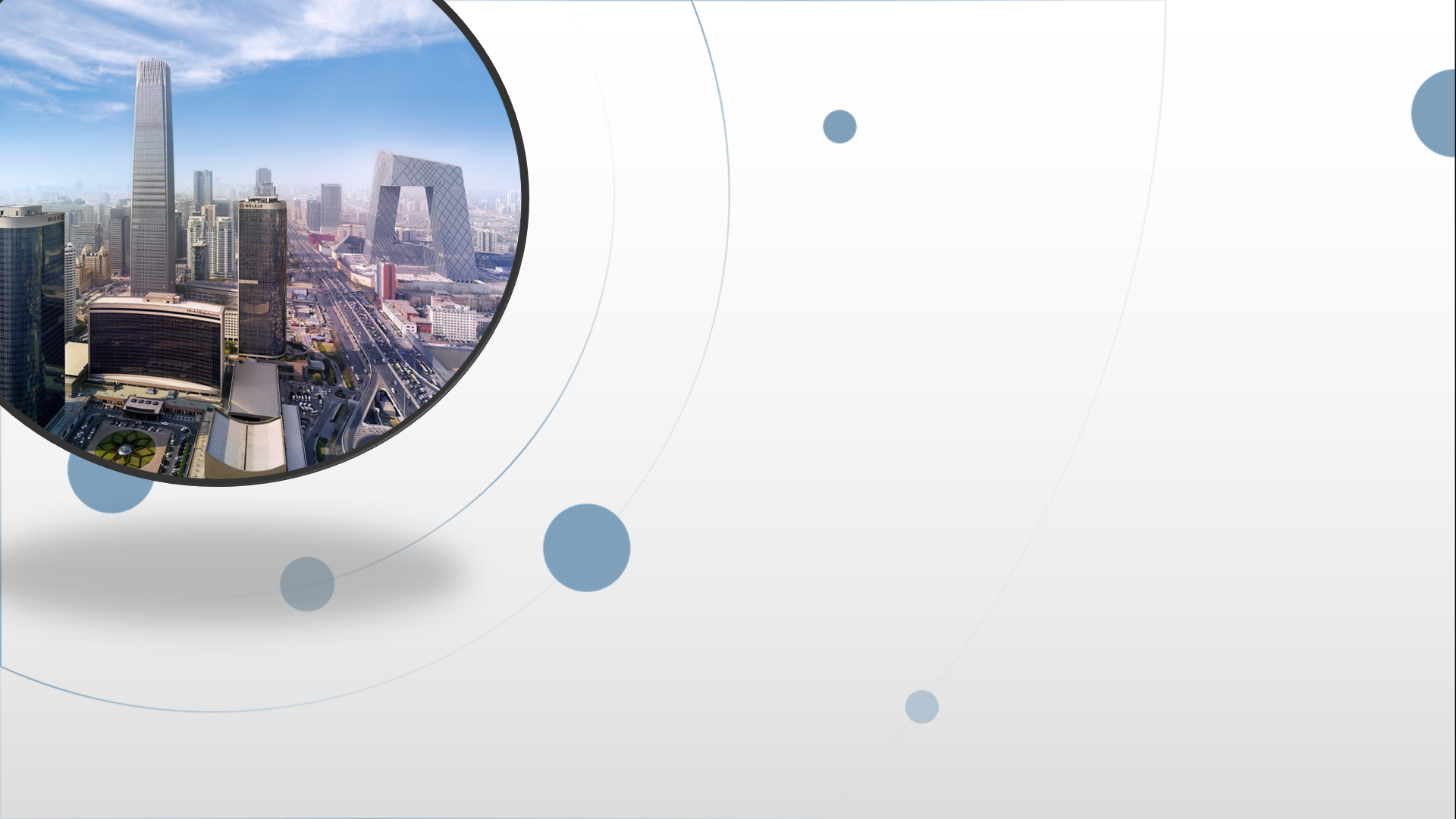 朝阳区线上课堂·高一年级数学
5.7三角函数的应用
北京市第八十中学   周开炎
三角函数应用
现实生活中存在大量具有周而复始、循环往复特点的周期运动变化现象，如果某种变化的现象具有周期性，那么可以考虑借助三角函数来描述.
如何应用三角函数模型来解决实际问题呢？我们通过两个典型问题的分析与解答来加以阐述.
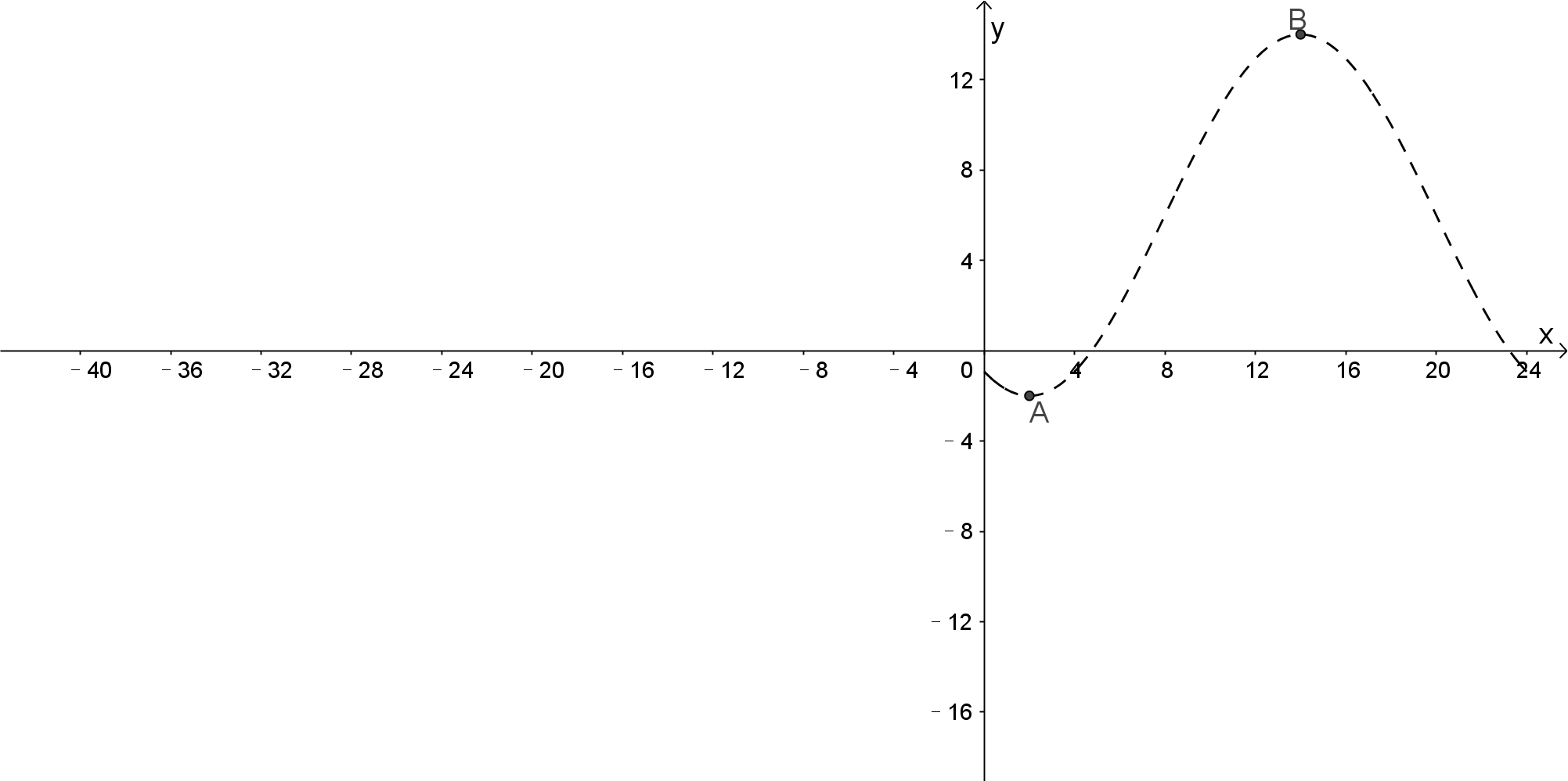 作出草图，便可获取很多信息.
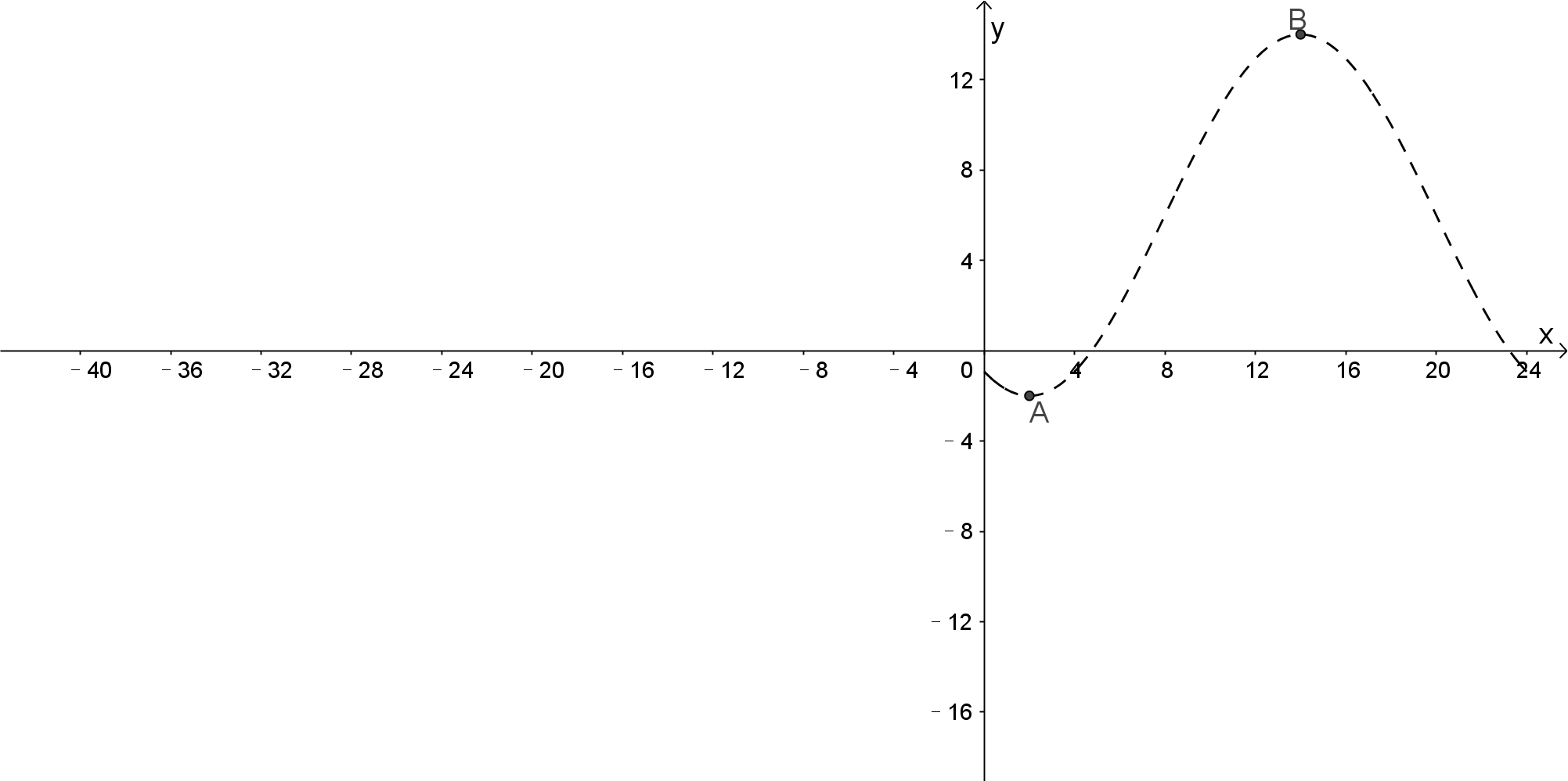 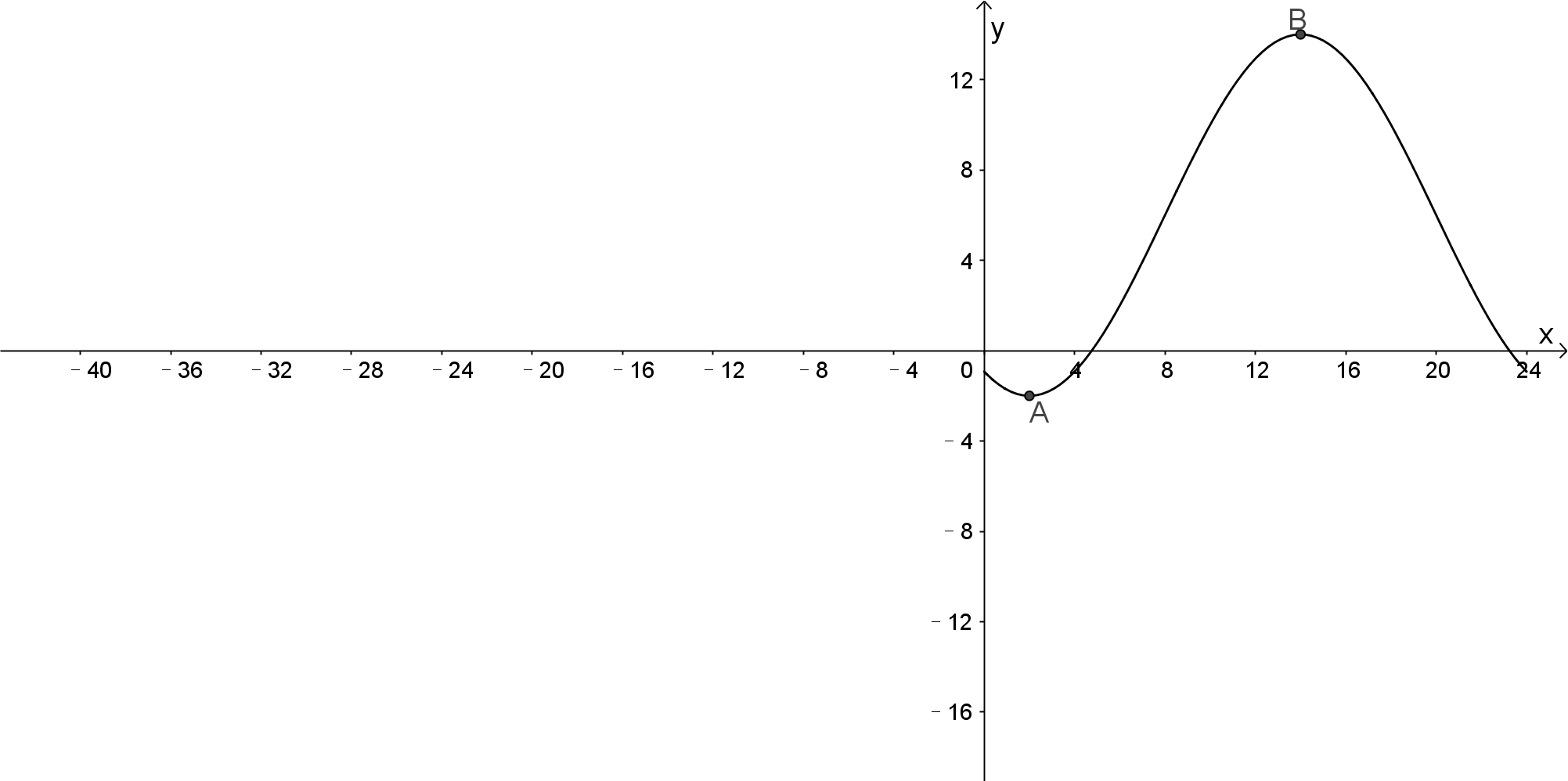 所以届时学校后勤应该开空调.
解三角函数应用问题的基本步骤：
读懂题意，理解实际问题的背景，得出相应的数学问题.
审清题意
整理数据，找出变化规律，运用已掌握的三角函数知识及其他相关知识建立关系式，建立三角函数模型.
建立函数模型
解答函数模型
利用所学的三角函数知识解答得到的三角函数模型，求得答案.
得出结论
将所得结论翻译成实际问题的答案.
问题2已知某海滨浴场的海浪高度y(米)是时间t (时)的函数，其中0≤t≤24 ，记y=f(t) ,下表是某日各时的浪高数据：
分析：根据题意，列出散点图.
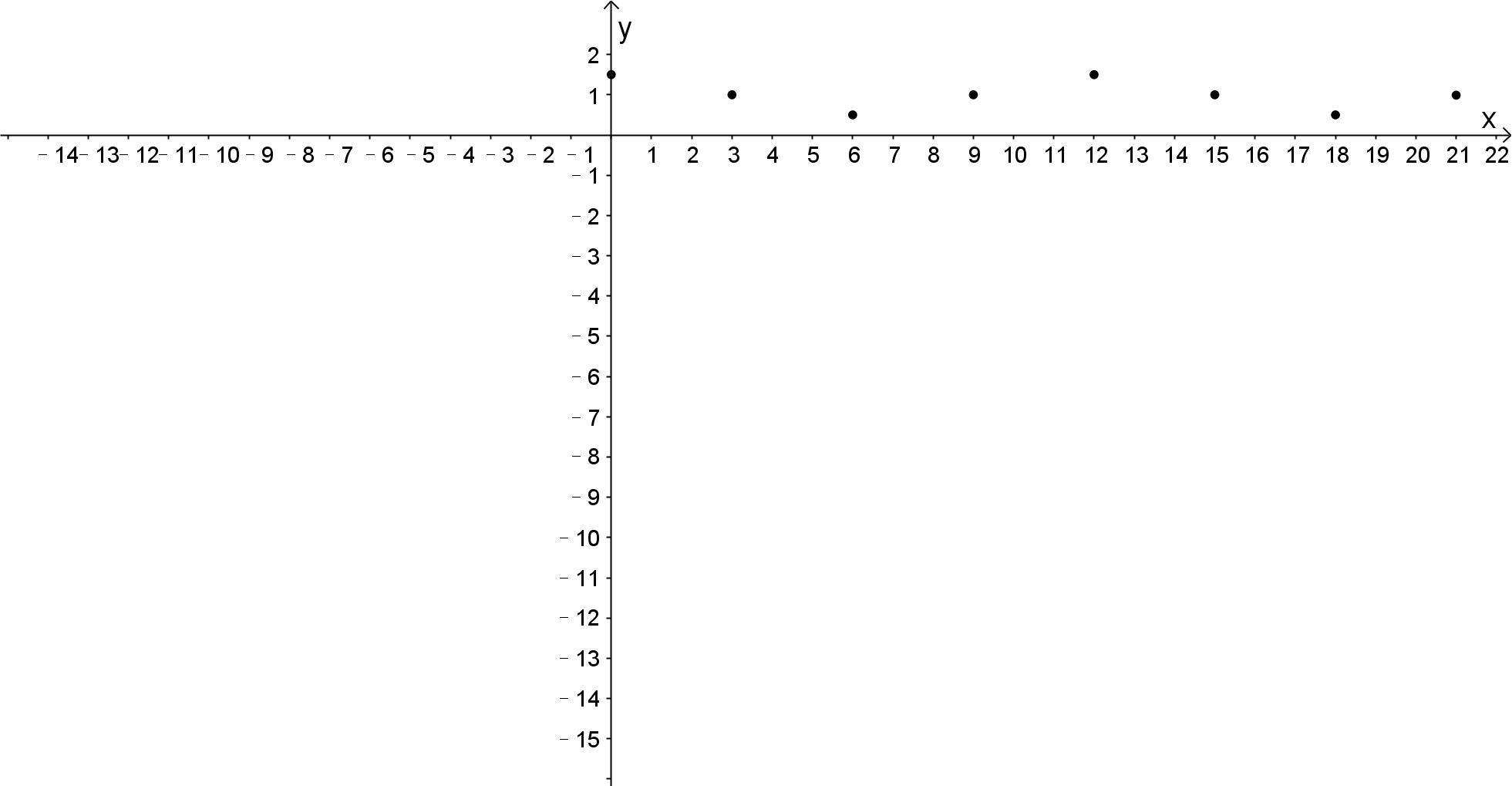 分析：根据题意，列出散点图.
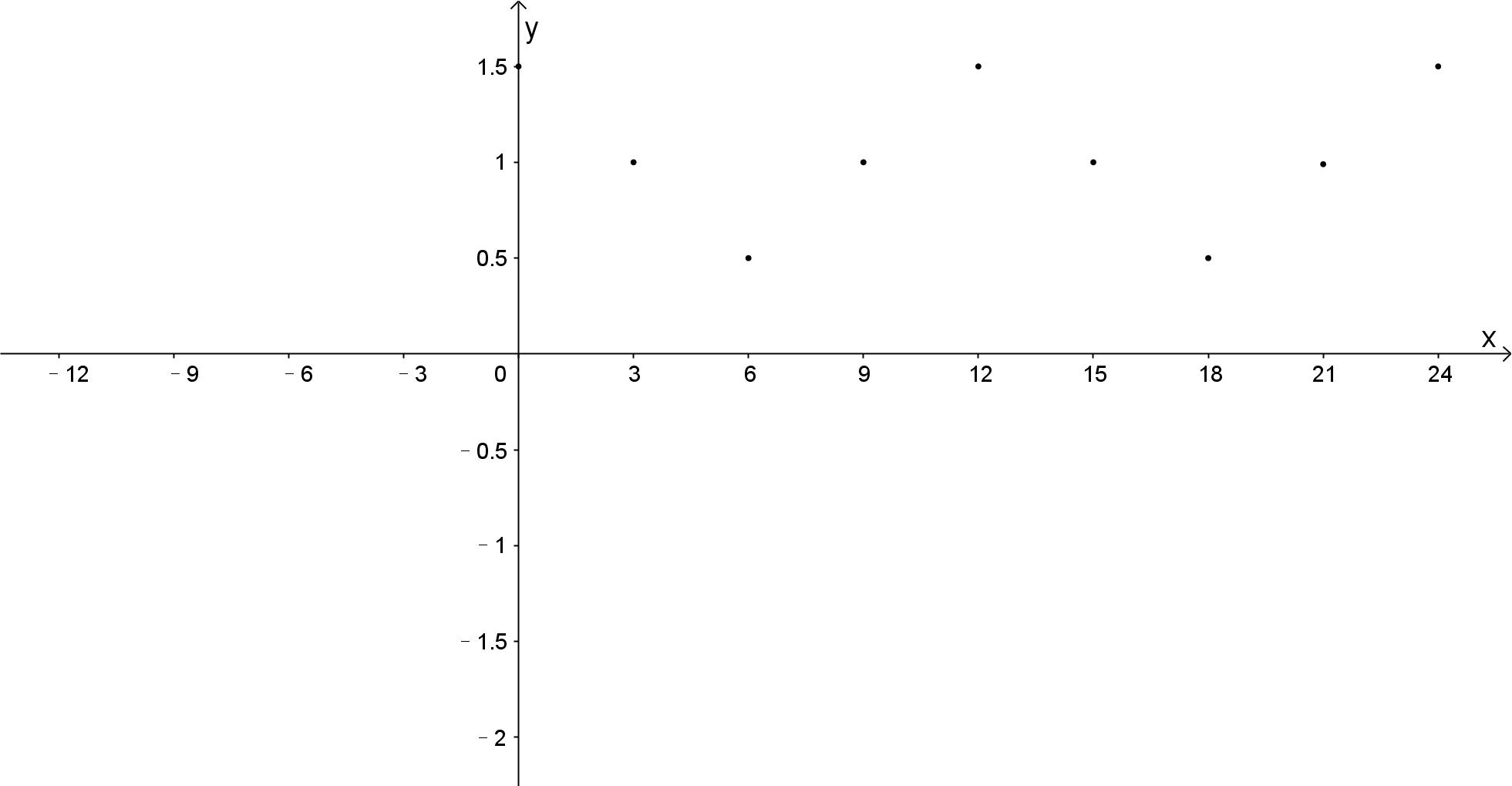 注意x,y轴的单位长度，如何将图象呈现的更合理？
分析：根据题意，作出草图.
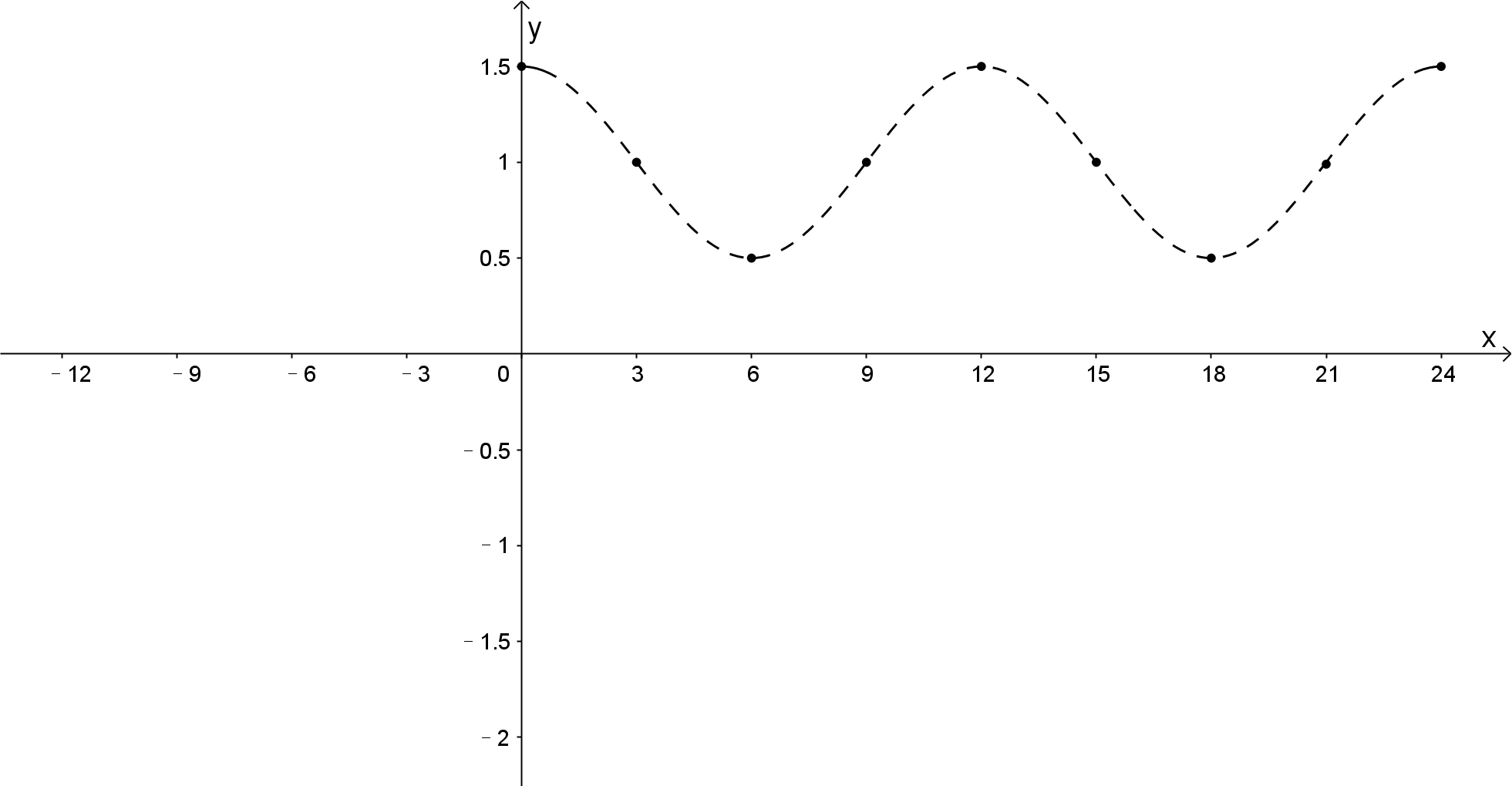 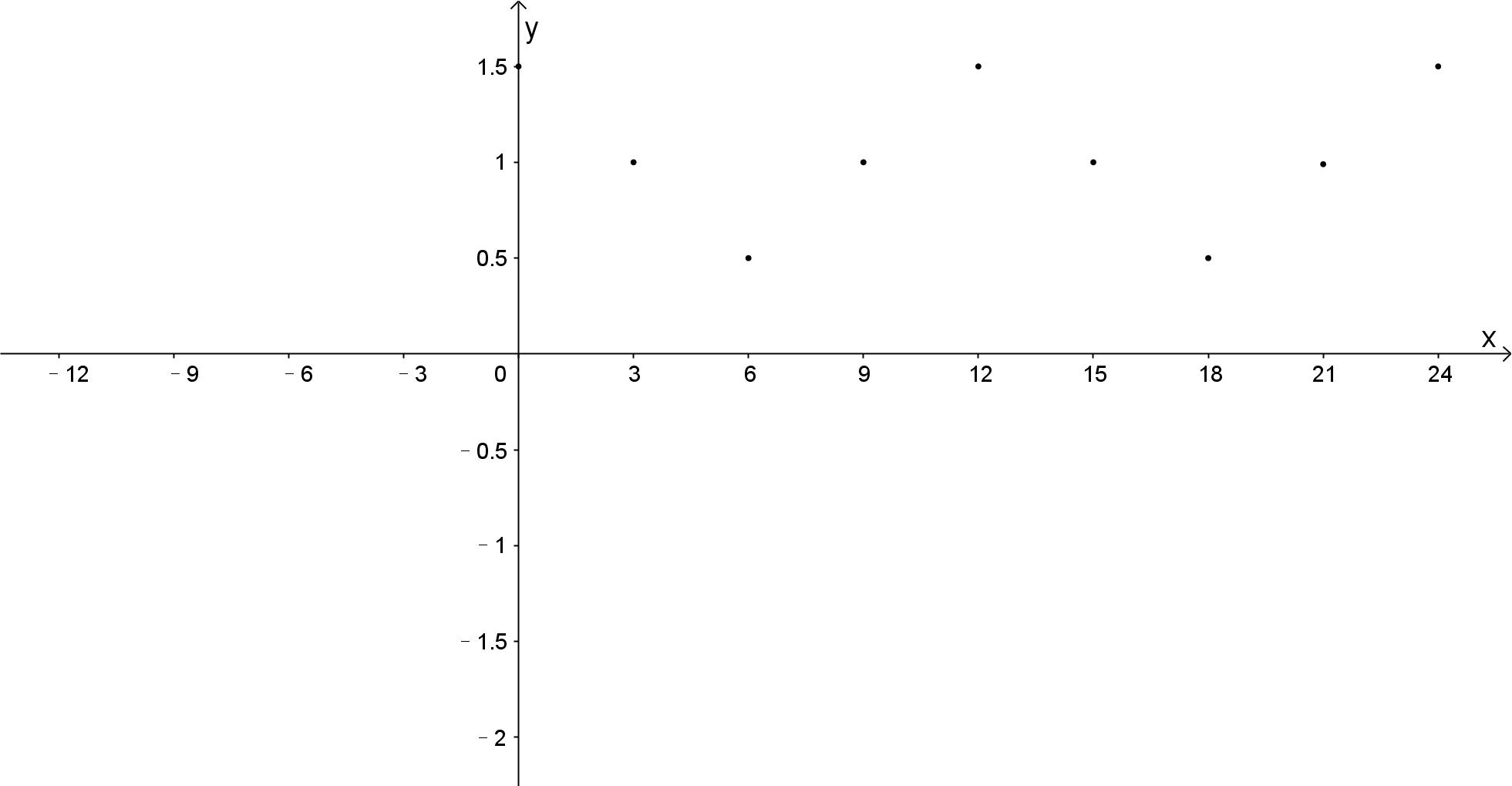 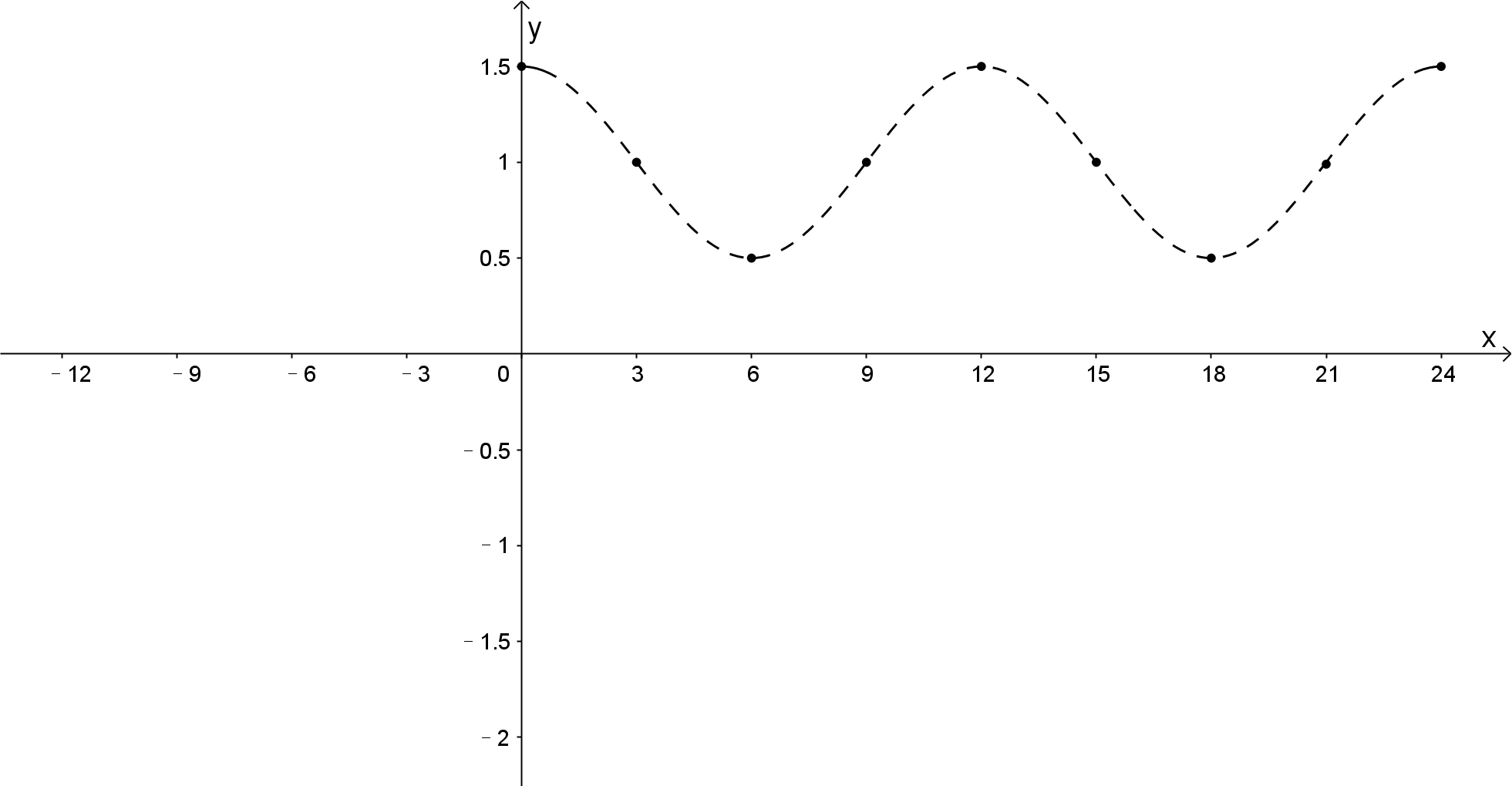 问题2已知某海滨浴场的海浪高度y(米)是时间t (时)的函数，其中0≤t≤24 ，记y=f(t) ,下表是某日各时的浪高数据：
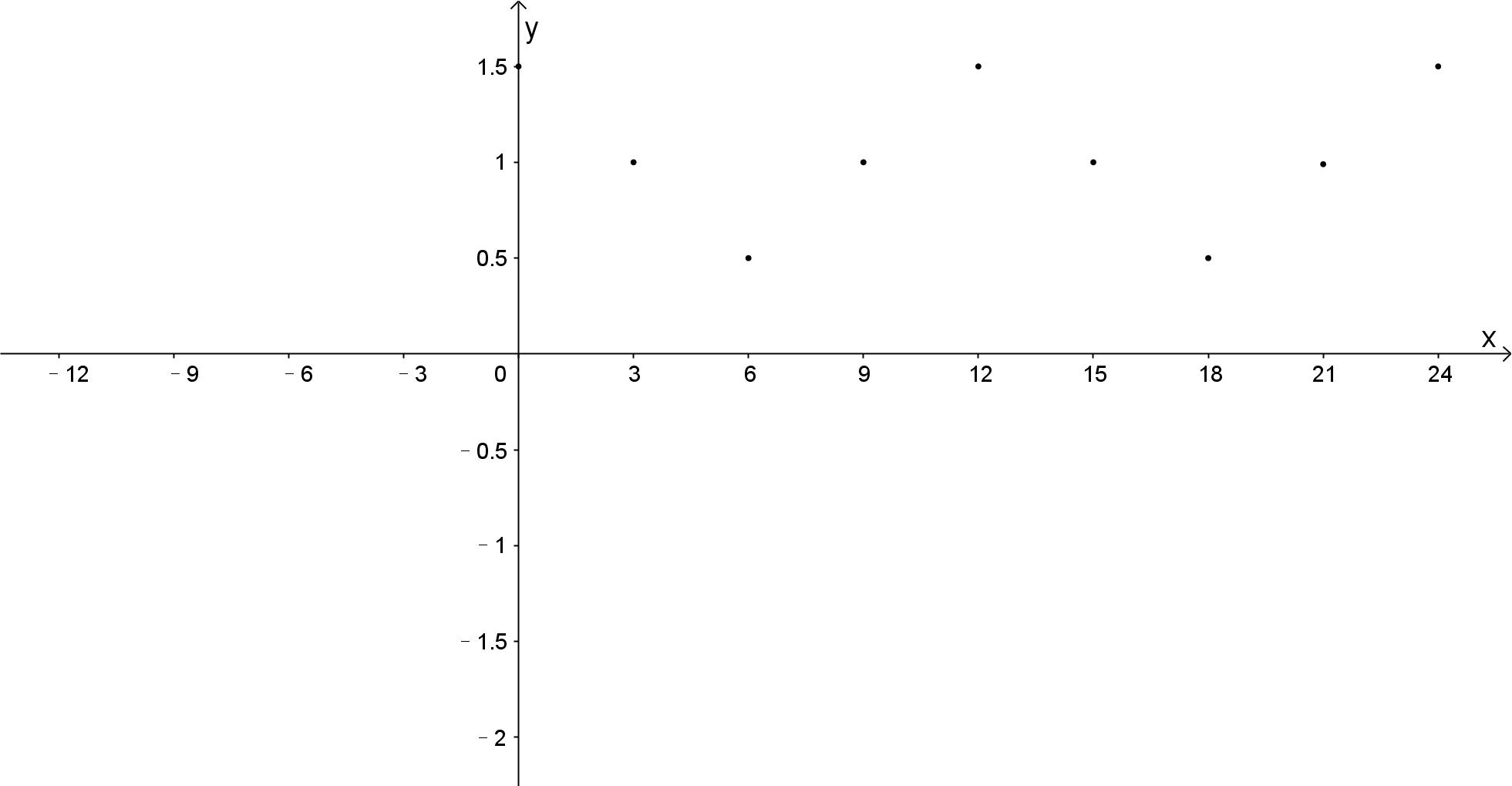 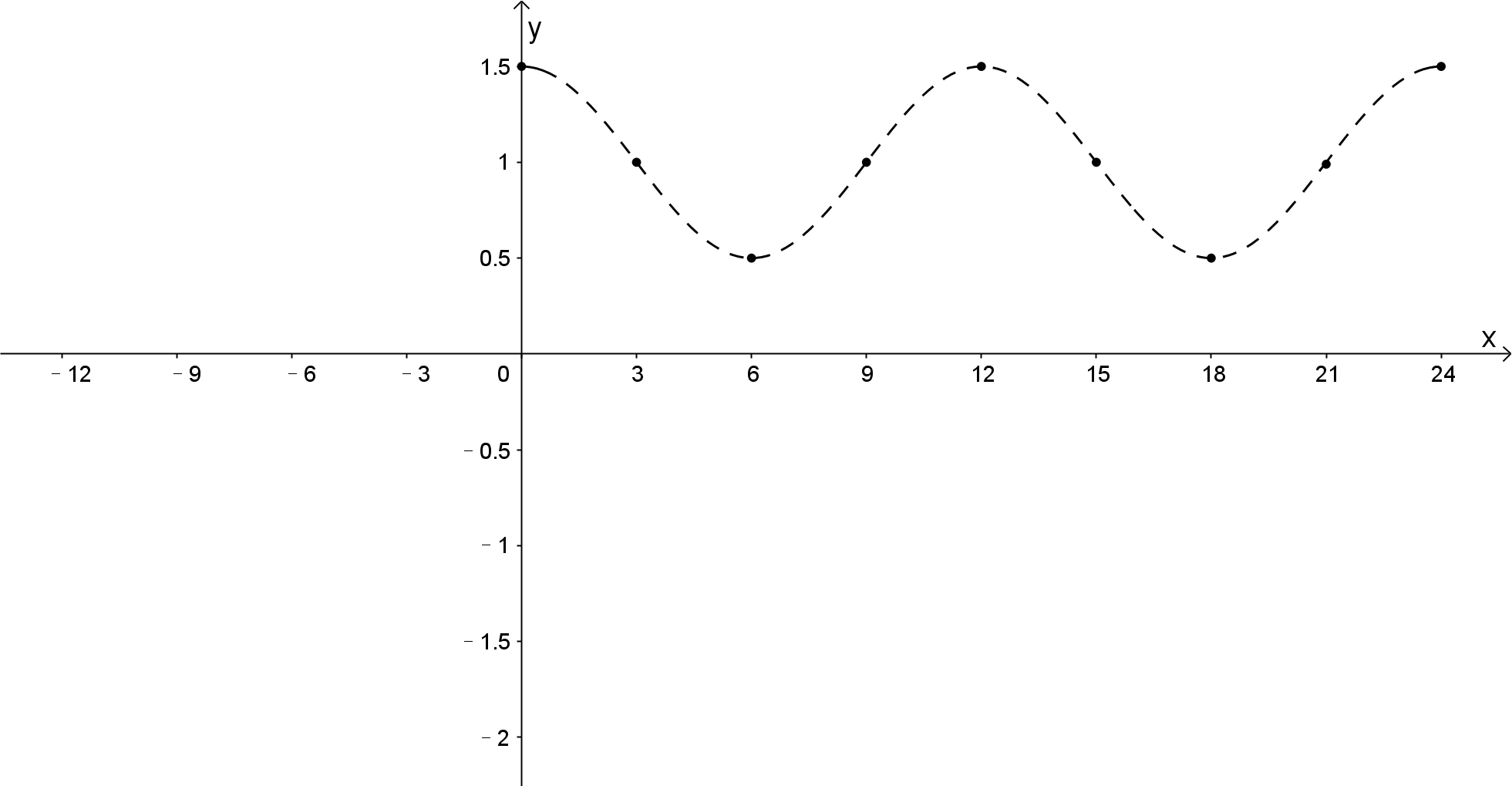 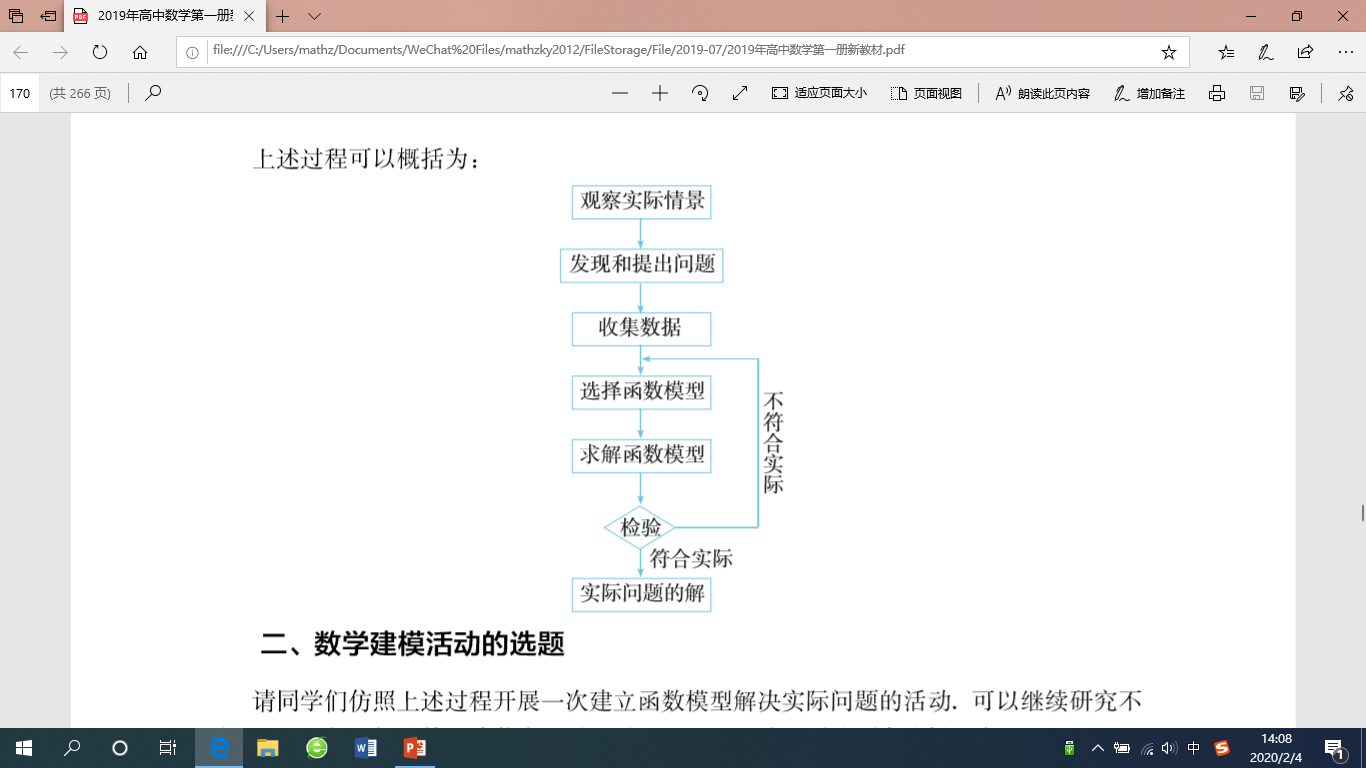 利用三角函数模型解决应用问题的一般流程：
小结
用函数建立数学模型解决实际问题的基本过程如下：
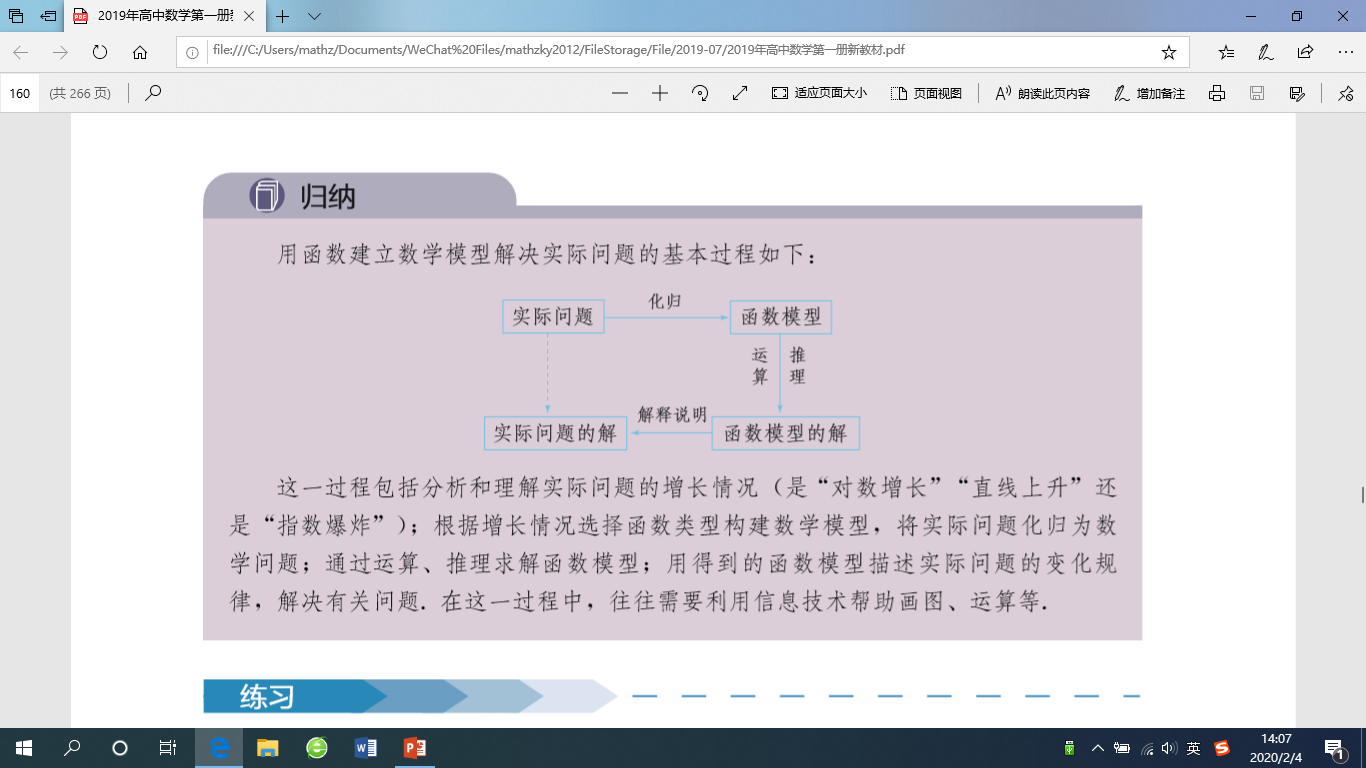 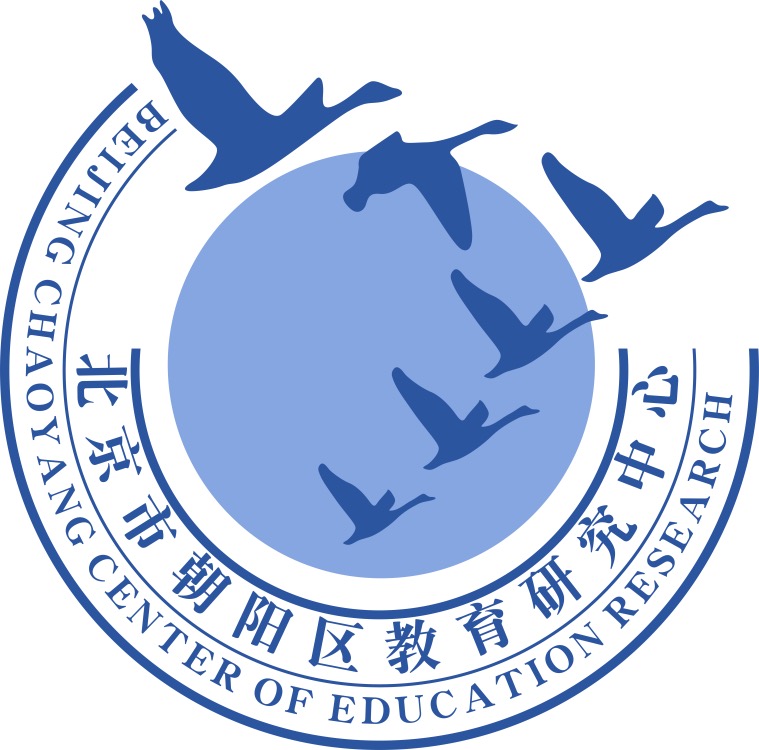 谢谢您的观看
北京市朝阳区教育研究中心  制作